My PhD project at the European Spallation Source
Blahoslav Rataj
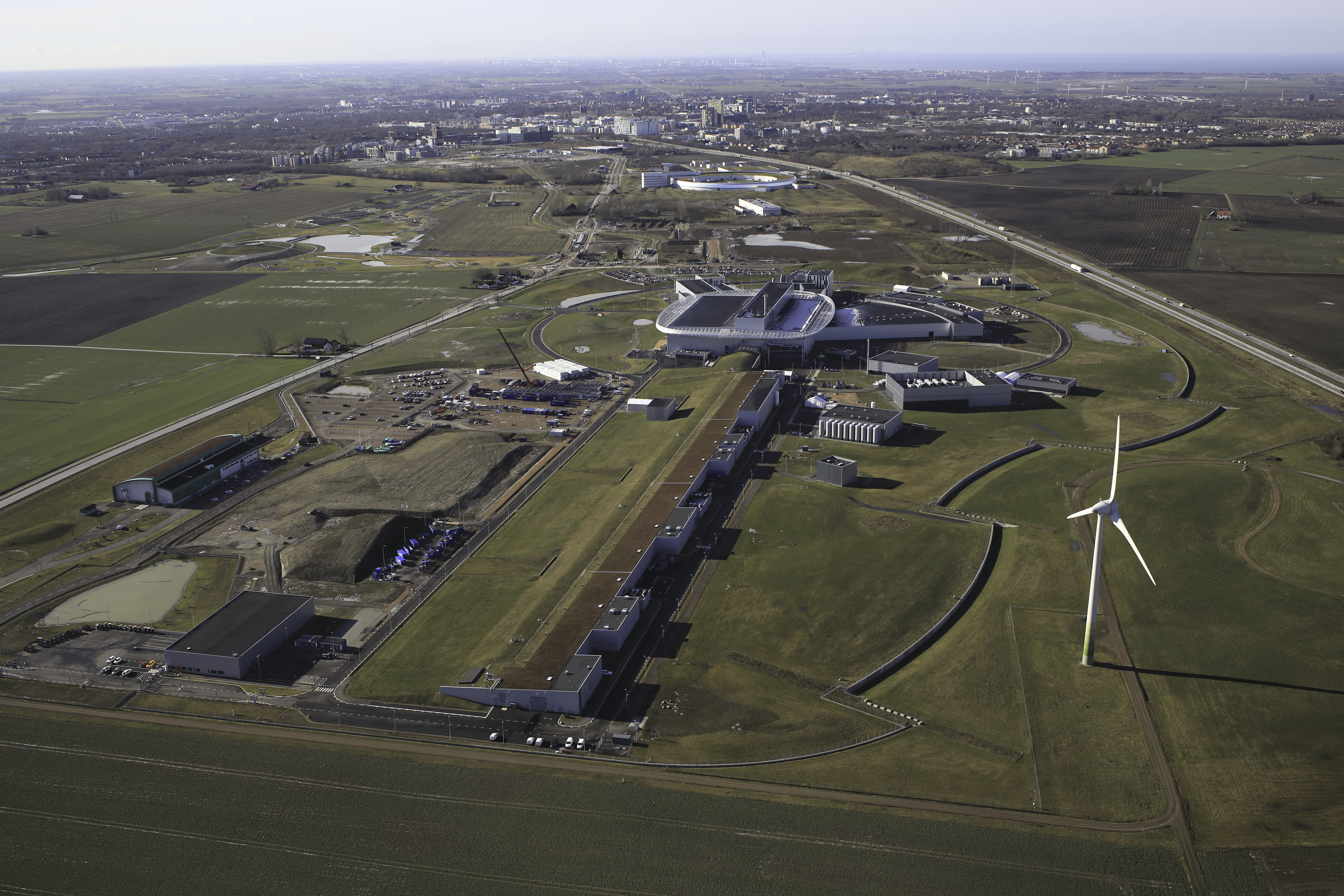 Source: Nordeng, Perry. europeanspallationsource.se/media-bank. 
“Aerial View over ESS Site.” European Spallation Source, April. 2022.
[Speaker Notes: Change title]
Outline of the presentation
My background
Extracurricular activities
HighNESS project at the ESS
PhD Project: Designing a cold neutron source for ESS
My favourite courses at Lund University
Outlook
1
From technical secondary school to PhD at the ESS and Lund University
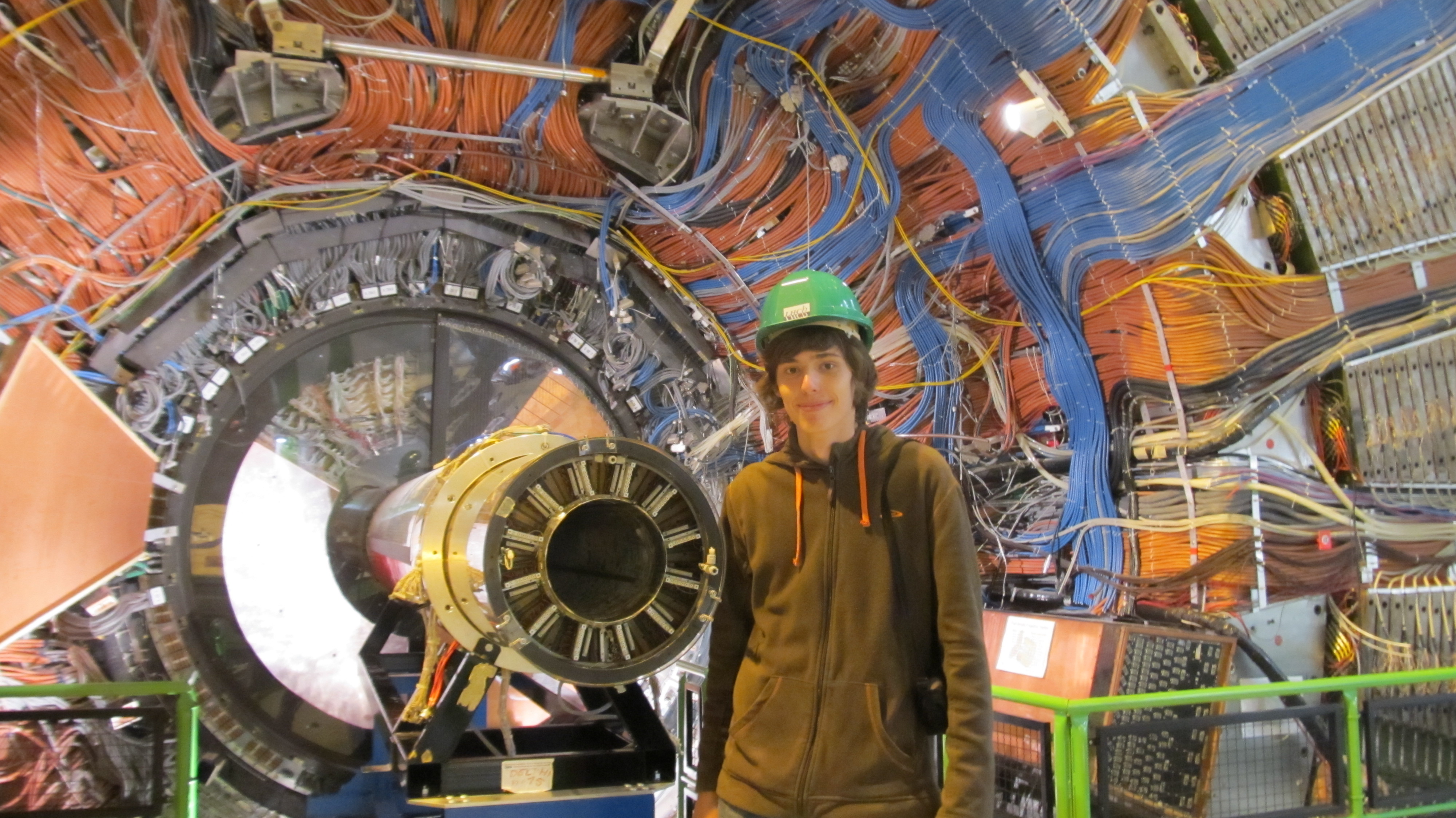 Smichov secondary technical school: Visiting the LHCb detector
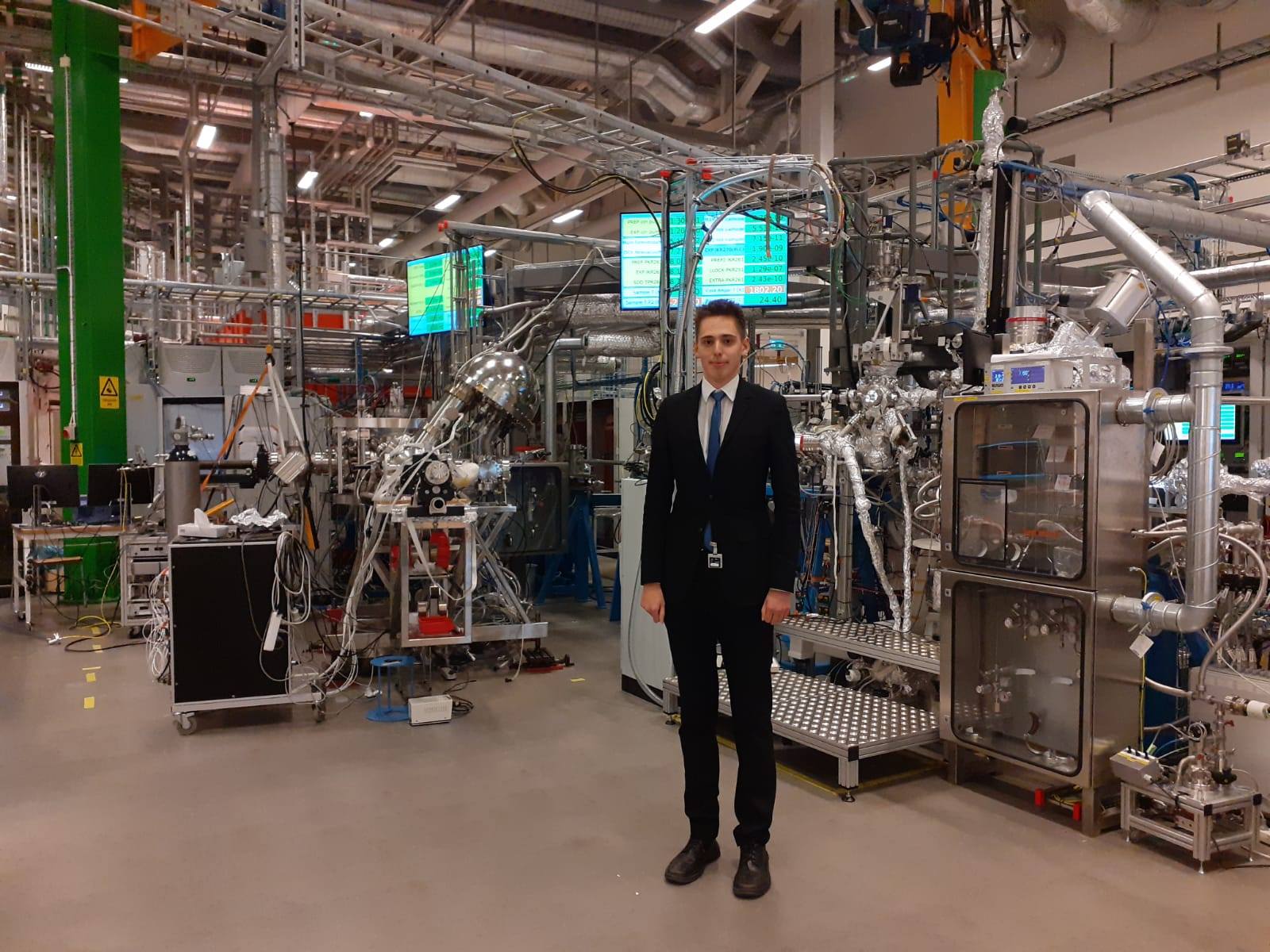 BSc Physics, Imperial College London: Graduation ceremony
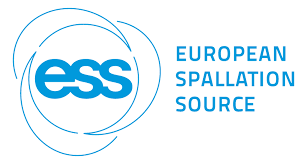 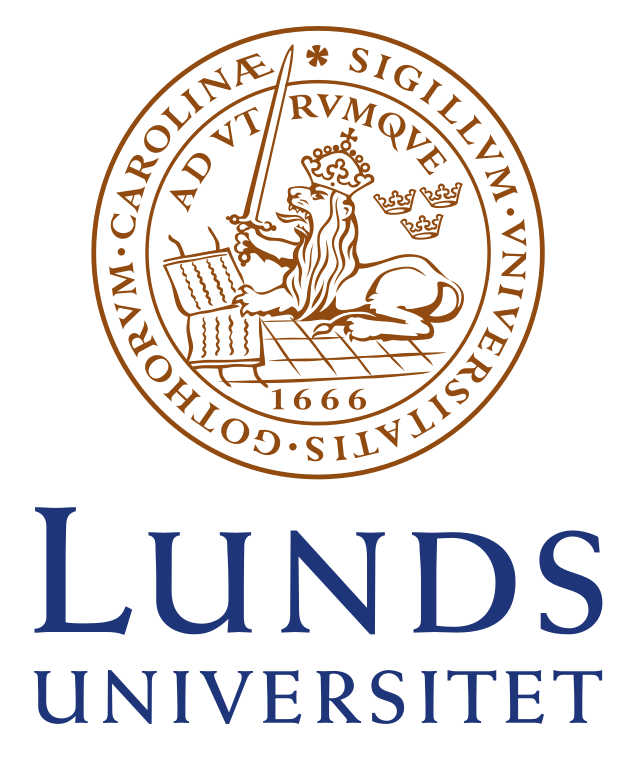 MSc Physics, Lund University: Labs at MAX IV
2
From technical secondary school to PhD at the ESS and Lund University
BSc project: Laser Filament Propagation



MSc project: Background Studies of HIBEAM          Experiment at the ESS
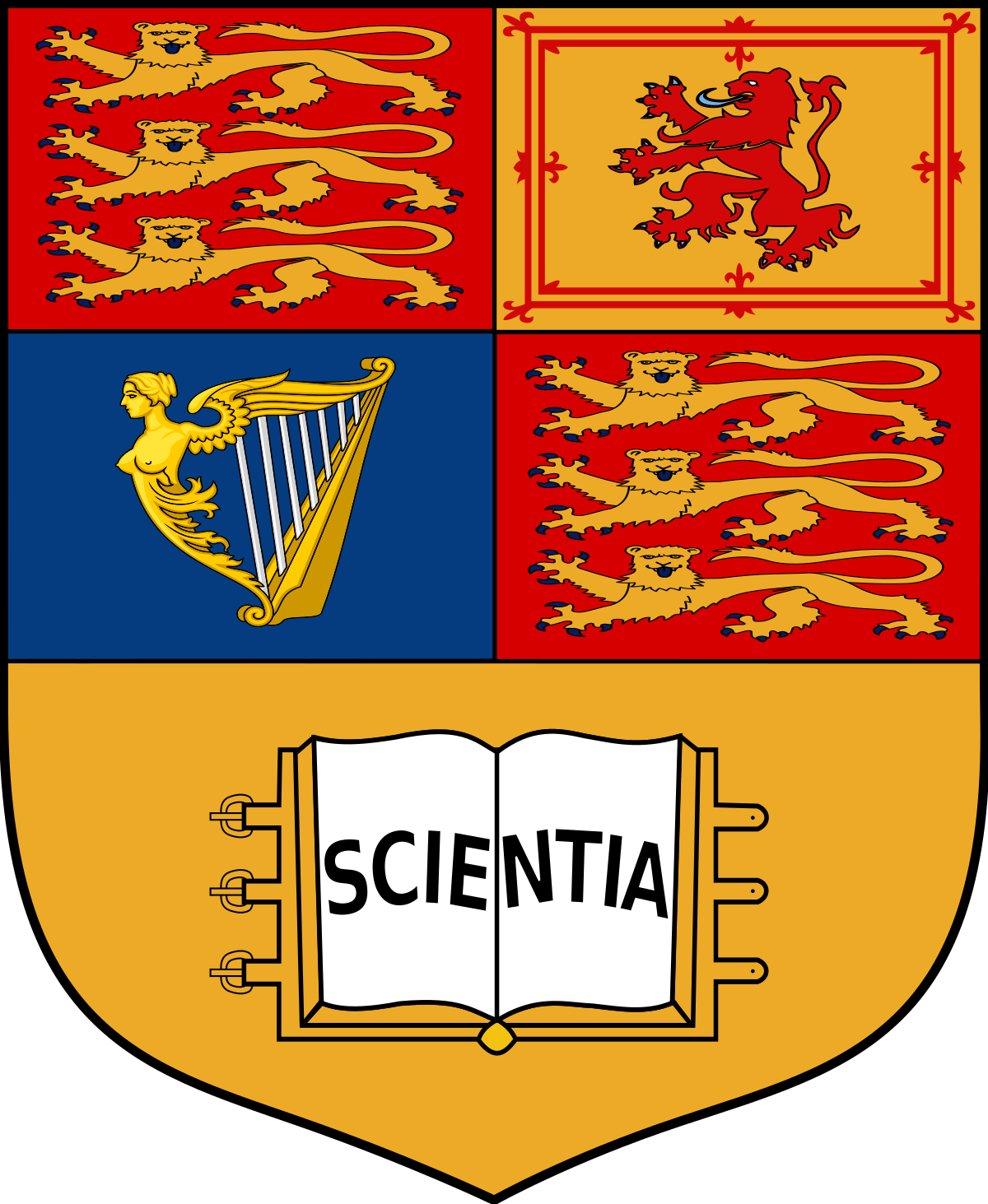 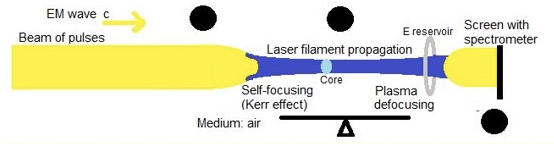 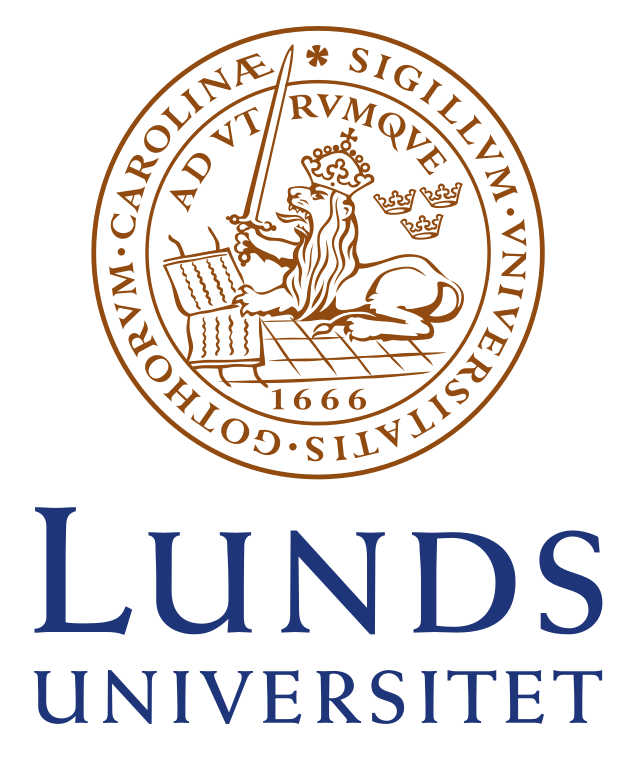 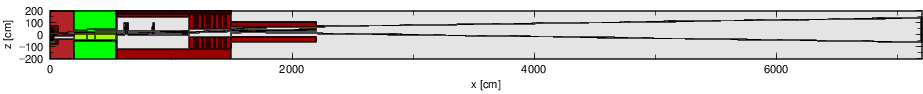 Measuring background of fast neutrons
Measuring background of fast neutrons
3
Extracurricular activities – dancing and hiking
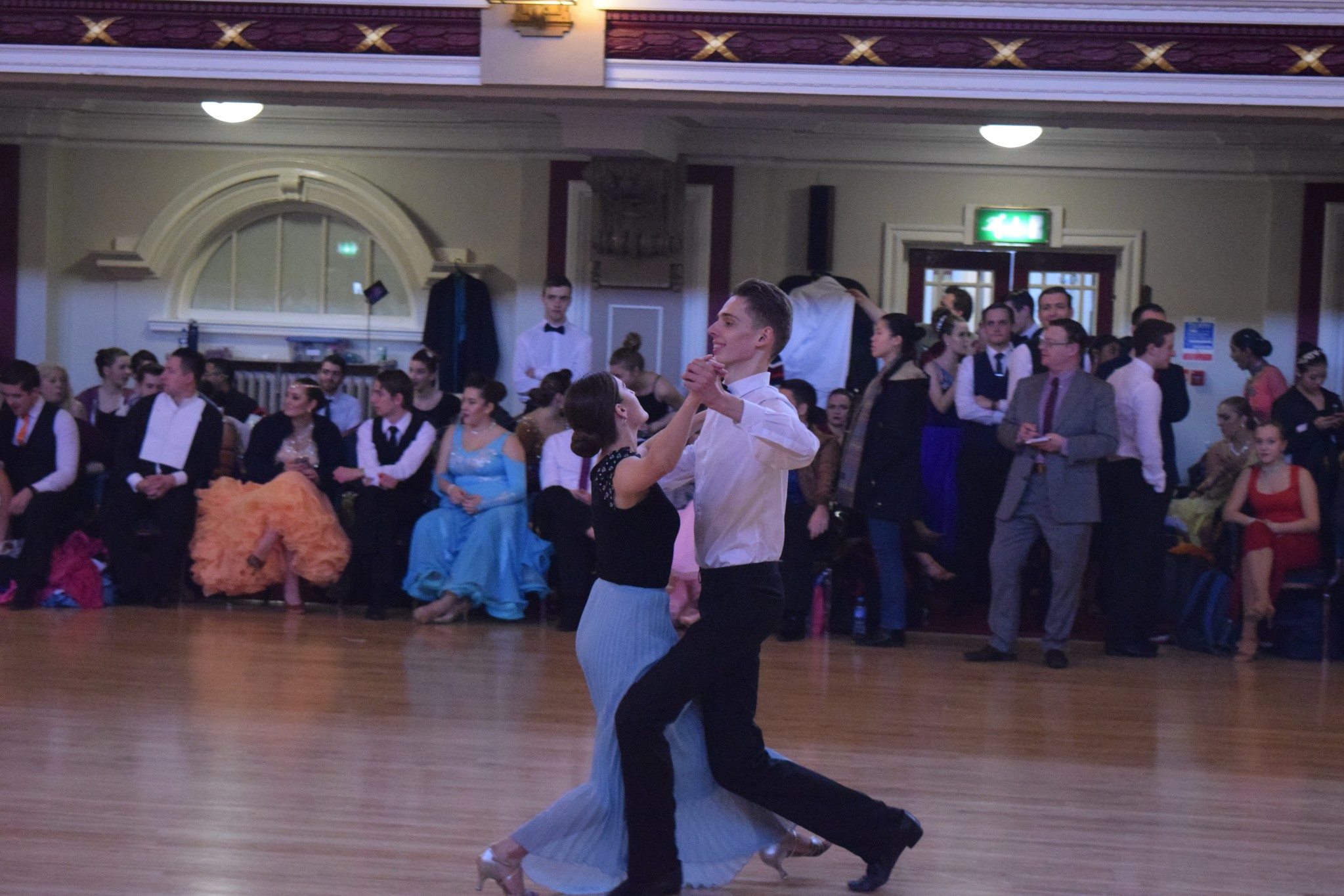 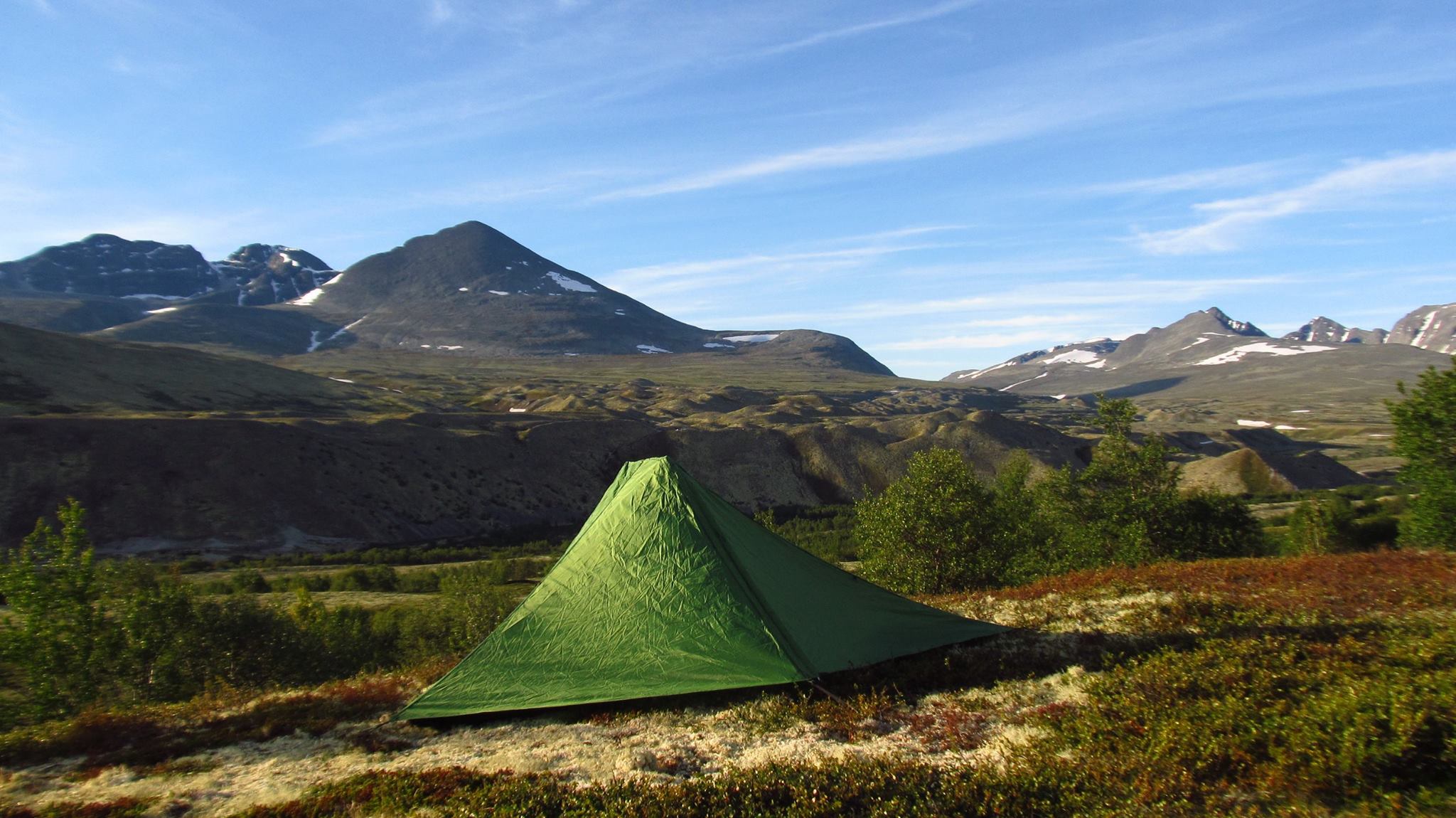 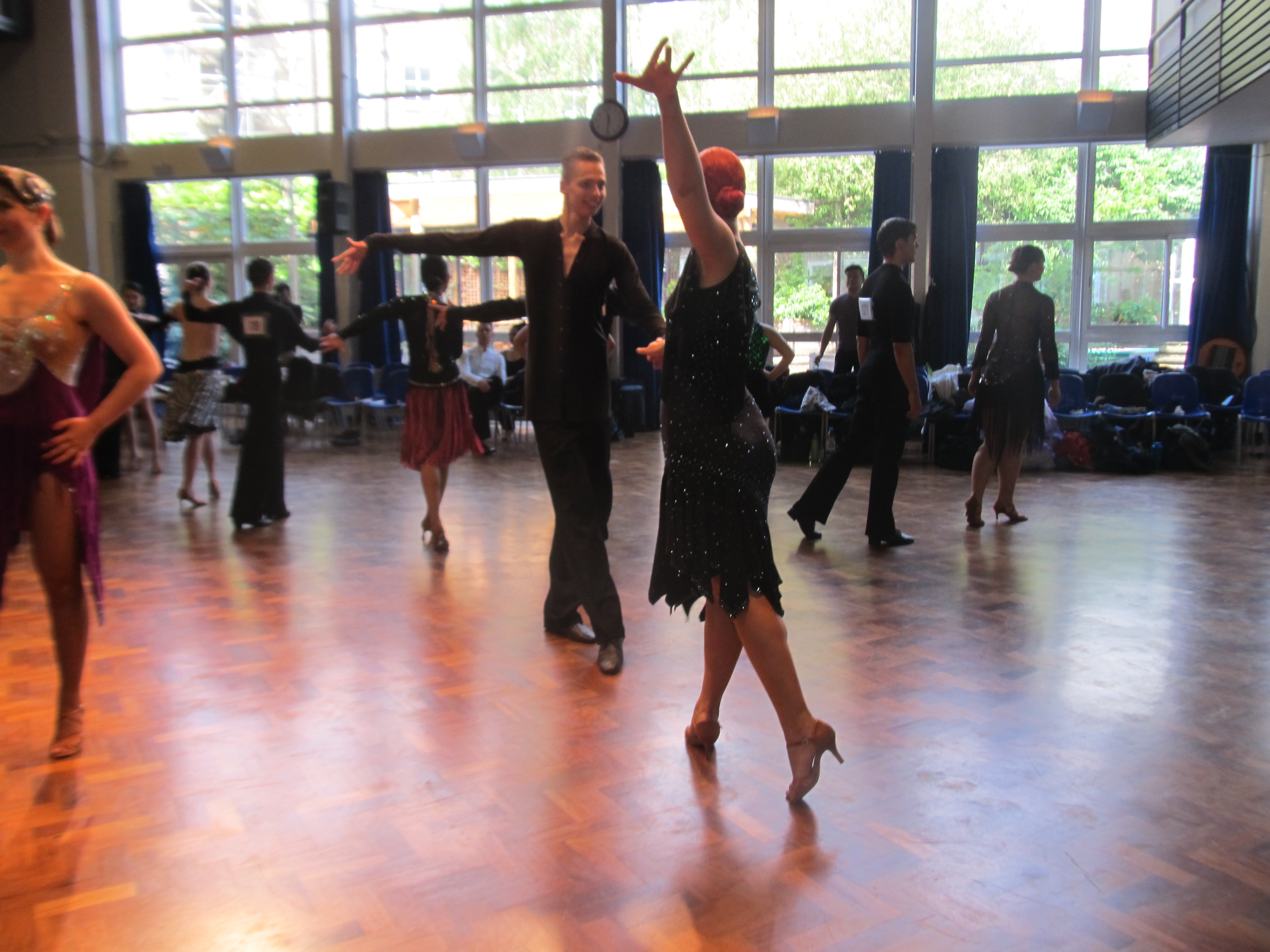 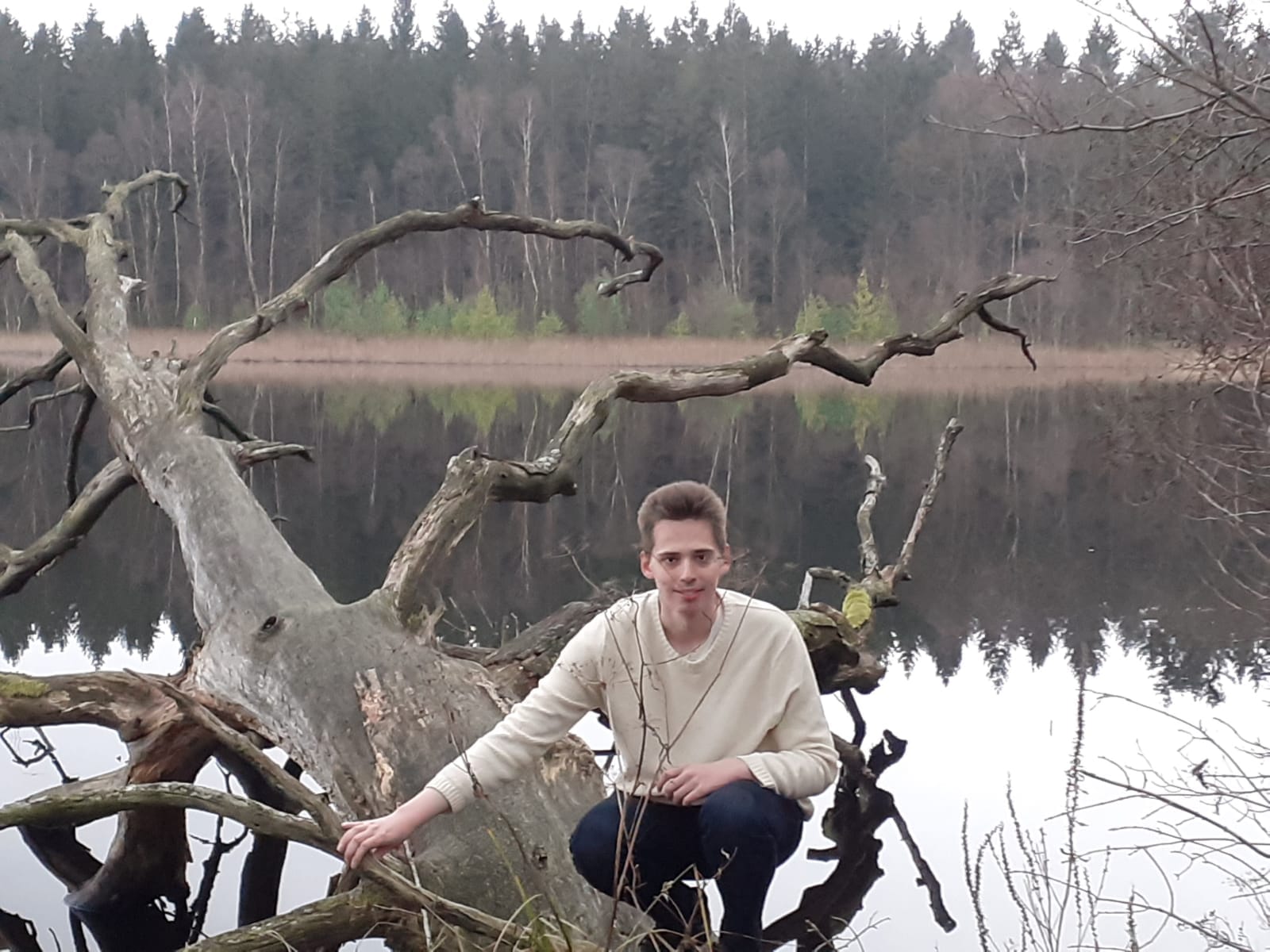 4
Space for an upgrade at the ESS
The area depicted in green can accommodate new instruments which can take advantage of a new neutron source.
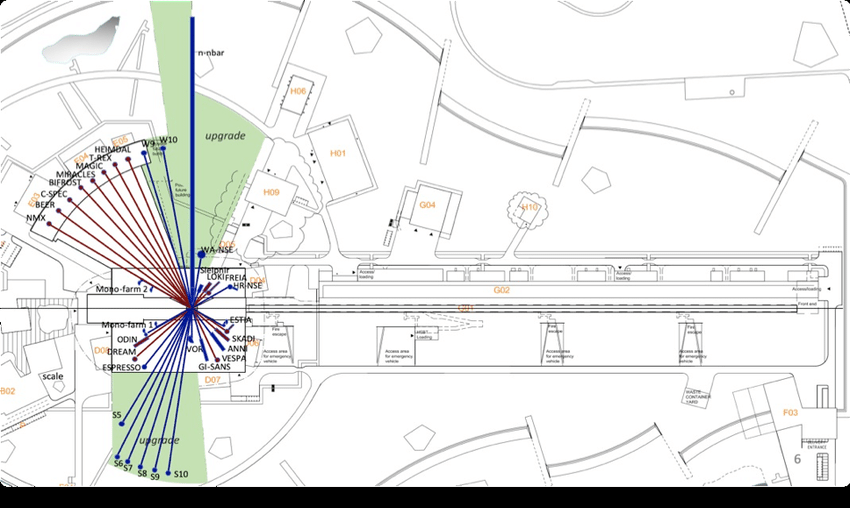 Source: Santoro, Valentina, et al. "Development of high intensity neutron source at the European Spallation Source." Journal of Neutron Research 22.2-3 (2020): 209-219.
5
HighNess proposes a new cold neutron moderator for the ESS
The proposed cold neutron moderator below the target maximizes intensity
On the contrary, the currently constructed Butterfly moderator above the target maximizes brightness
Some neutron scattering instruments will benefit from a larger emission window and/or a colder spectrum than the upper moderator.
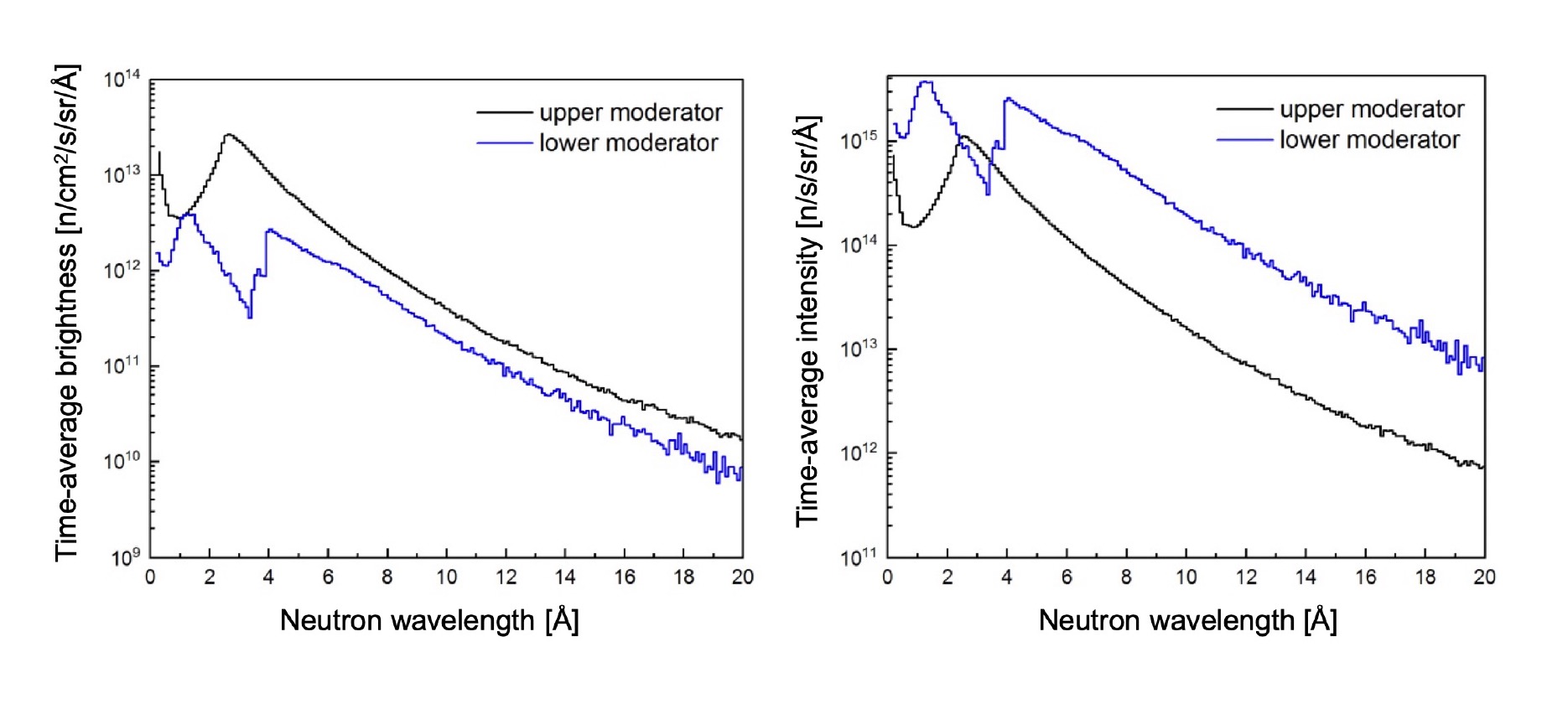 (b.) Intensity comparison
(a.) Brightness comparison
Zanini, Luca. Very Cold and Ultra Coldsources for ESS. 2022, https://indico.esss.lu.se/event/2810/contributions/15312/attachments/12771/23074/HighNESSZanini.pdf.
6
The goal of WP4 of the HighNESS project is to design 3 neutron sources
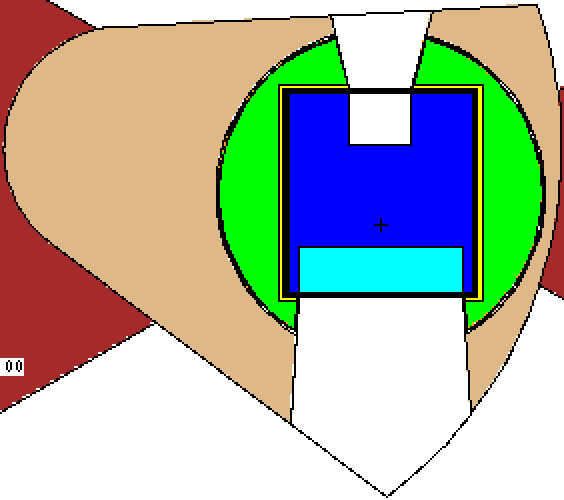 High intensity liquid LD2 at about 20 K
COLD – CN (2 – 20 Å)
1
3
2
VCN extraction from main source using advanced reflectors
VERY COLD – VCN
(10 - 120 Å)
Dedicated VCN converter
ULTRA COLD – UCN
(> 500 Å)
In pile UCN
In beam UCN
20
7
[Speaker Notes: Emphasize Butterfly optimised for brightness, 
D2 optimised for intensity
Show comparison of spectrum]
The cold neutrons opens new possibilities for fundamental physics
8
[Speaker Notes: Emphasize Butterfly optimised for brightness, 
D2 optimised for intensity
Show comparison of spectrum]
Optimization of the LD2 moderator to improve the intensity of cold neutrons for NNBAR and WP7
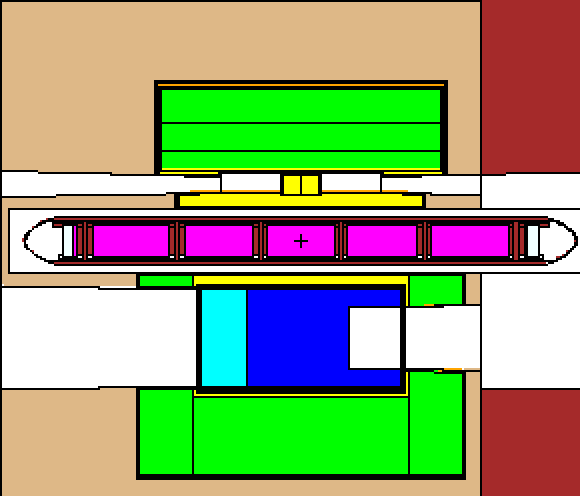 Liquid Deuterium
24 CM
WP7
NNBAR
Beryllium filter
48.5 CM
Water premoderator
Beryllium reflector
Baseline model of the moderator from February 2022
9
Optimization of the LD2 moderator to improve the intensity of cold neutrons for NNBAR and WP7
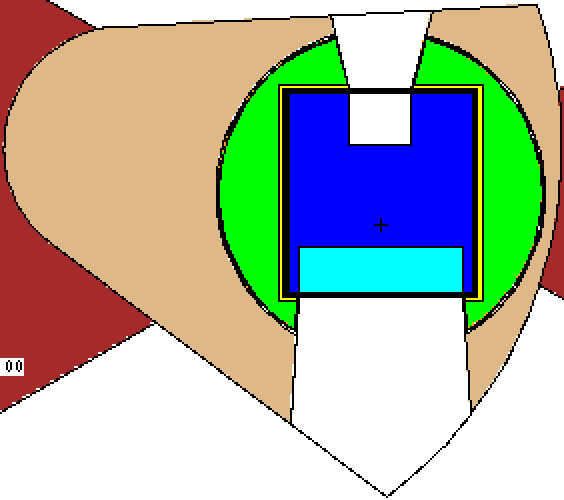 WP7
45 CM
Liquid Deuterium
40 CM
Beryllium filter
Water premoderator
NNBAR
Beryllium reflector
Baseline model of the moderator from February 2022
10
[Speaker Notes: Looks Steel and Be 

Beryllium reflector = Beryllium filter
Beryllium 300 K = Beryllium reflector
Oceanic water = water]
Introducing reentrant holes on the NNBAR and WP7 sides to increase the intensity
Optimizing for different shapes of the reentrant hole 
  using Dakota together with MCNP
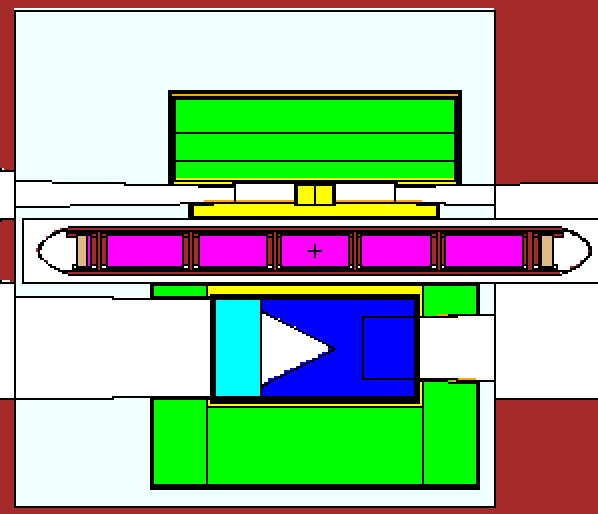 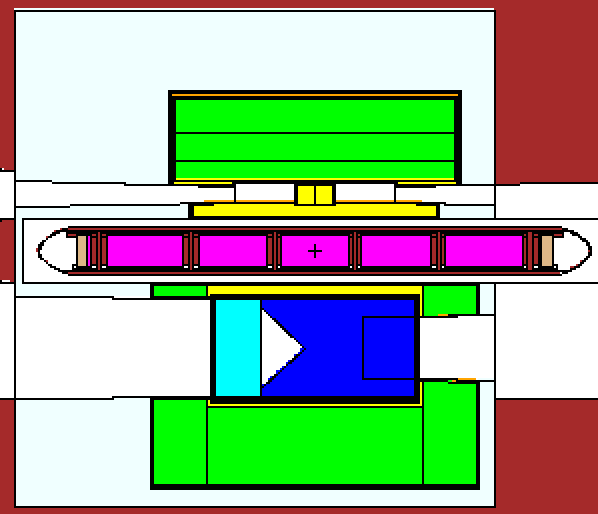 Cone
Wedge
11
Introducing reentrant holes on the NNBAR and WP7 sides to increase the intensity
Optimizing for different shapes of the reentrant holes 
  using Dakota together with MCNP
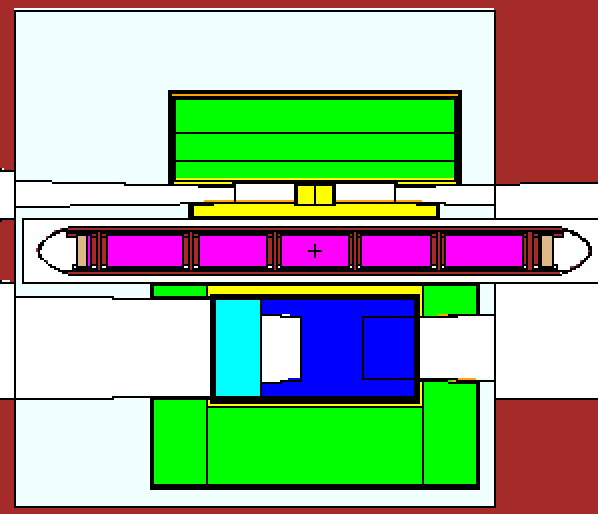 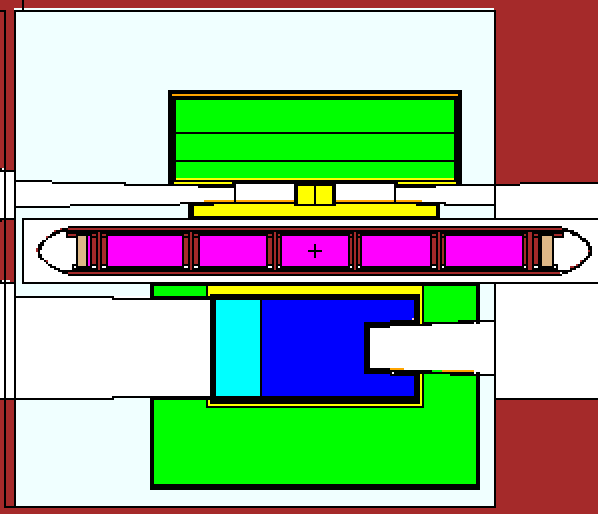 Truncated cone
Divergent reentrant hole
Gives 11 % improvement w.r.t the baseline at the NNBAR detector 300 m from the center (McStas simualtion)
12
Outlook for the optimization – trying out more shapes
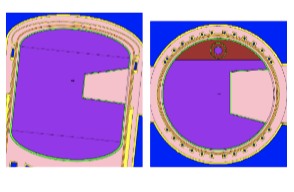 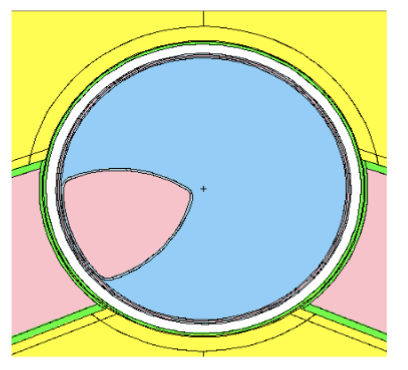 Side view
Top view
Adapted from Bergmann, R. M., et al. "Simulation methods and results of the SINQ cold neutron source upgrade study." Journal of Physics: Conference Series. Vol. 1021. No. 1. IOP Publishing, 2018.
Adapted from Lu. W, ”ANSTO’s Cold Neutron SourceStatus Future Development Program.” ANSTO
13
My favourite courses at Lund University
Physics: Experimental tools
Astronomy: Observational Techniques and Instrumentation
Physics: Modern Subatomic Physics
Physics: Modern Experimental Particle Physics
Theoretical Physics: Statistical Mechanics
Theoretical Physics: Theoretical Particle Physics – very intense
14
Summary of the presentation
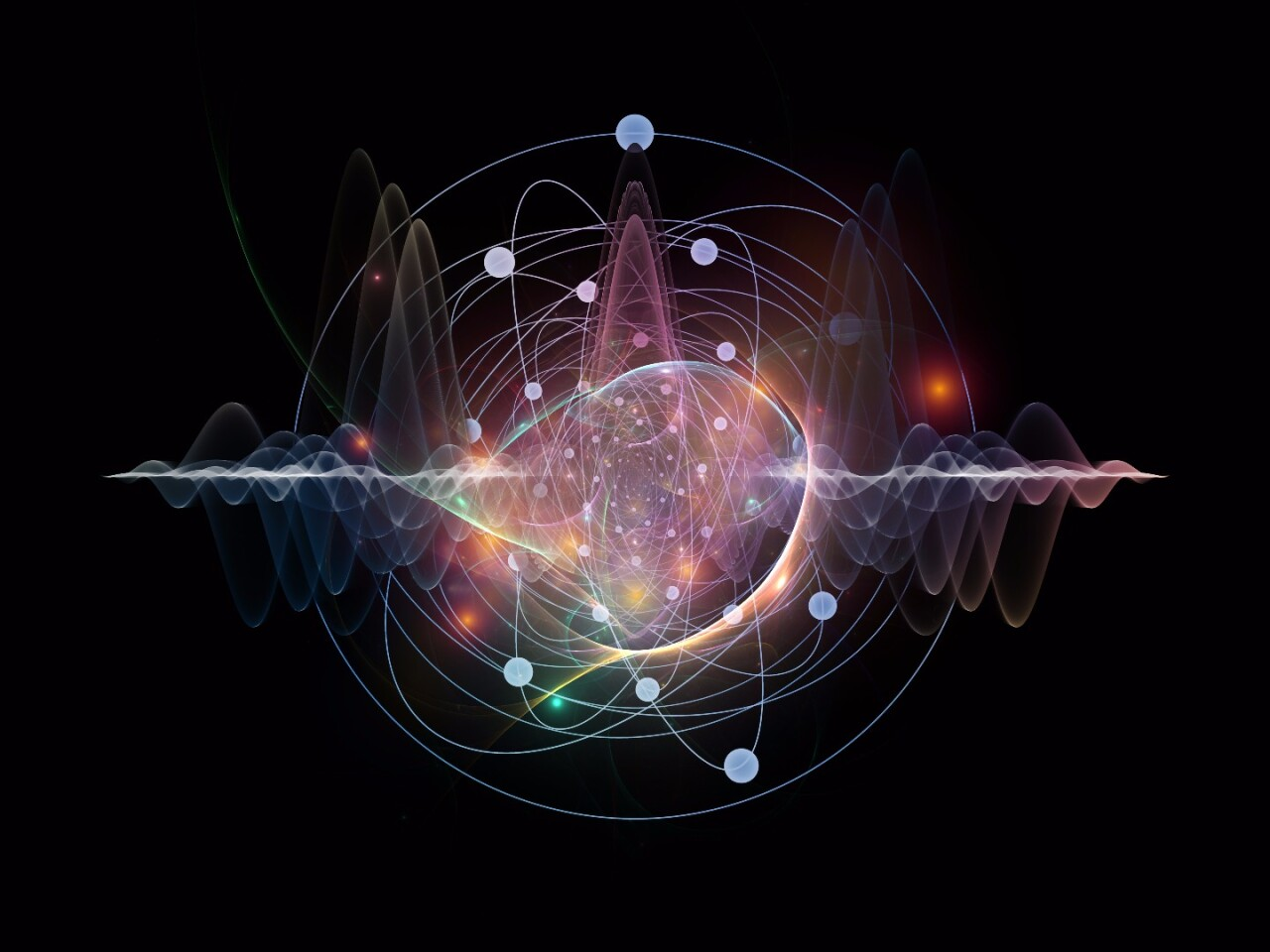 Adapted from Jeffrey, C. (2016). A long way from everything: The search for a Grand Unified Theory. Retrieved 21 November 2021, from https://newatlas.com/einstein-quantum-field-theory-relativity-gravity/42389/
15